Unfolding of bandstructres
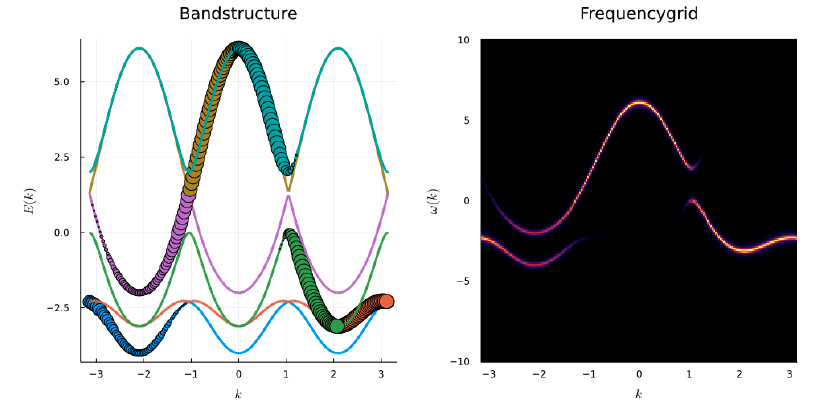 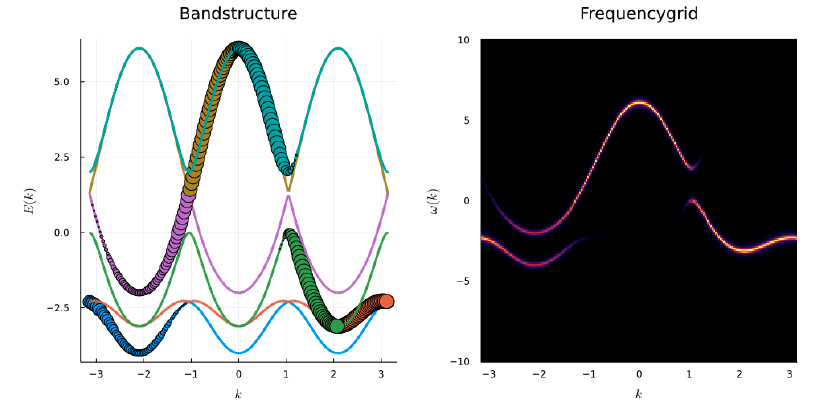 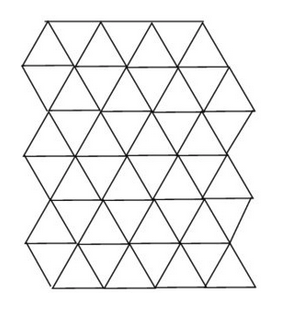 An alloy on triangular lattice
generate random binary potential
in the supercell
How to average over different realizations of the disorder?

How to get a 'bandstructure' in the elementary (1-atom) unit cell?
Brute force approach - many realizations of disorder
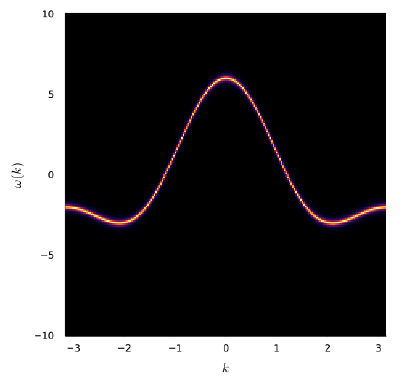 no disorder
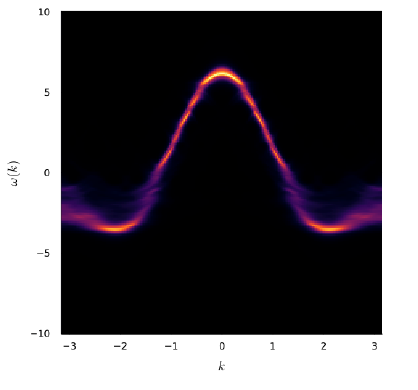 weak disorder
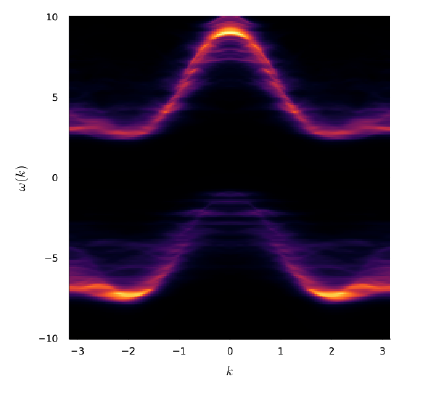 strong disorder
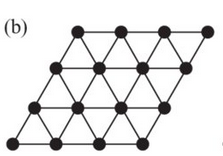 120 deg order on triangular lattice
Calculate the band dispersion and density of states for a triangular lattices with 120 def spin order. Consider non-interacting electrons on triangular lattice (calculate the band dispersion and density of states). Add a local exchange field which has a direction as indicated in the picture.

Hint: Use the enlarged unit cell indicated in the figure. Note that the local term depend on the lattice site (sublattice) and mixes the up and down spin directions (i.e. spin is not a good quantum number). Use t=1 and several different values of b (starting from 0).
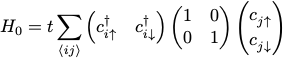 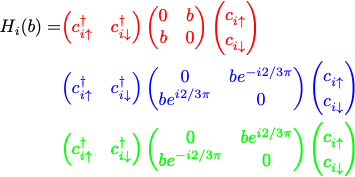 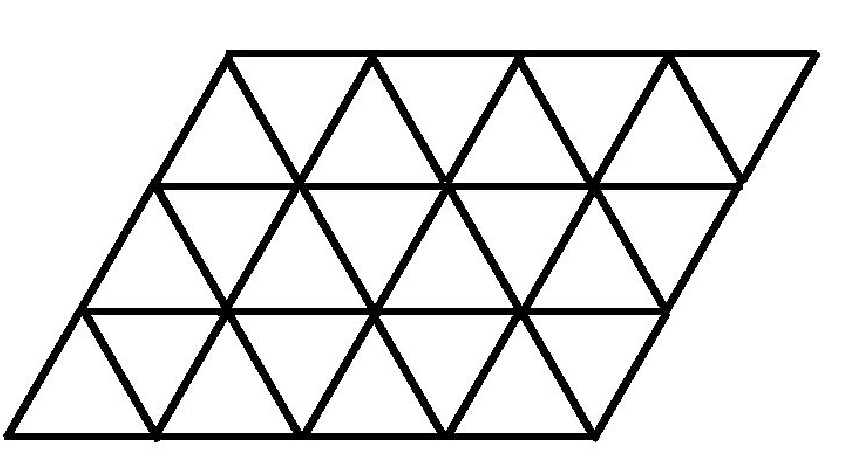 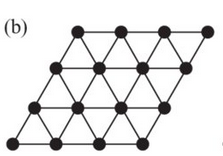 Tight-binding Hamiltonian
(0,1)
(1,1)
(0,1)
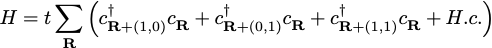 b2
(0,0)
(1,0)
a2
Type to enter text
(1,1)
(0,0)
a1
b1
(1,0)
hopping
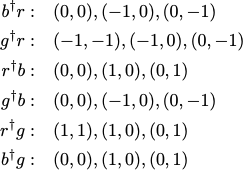 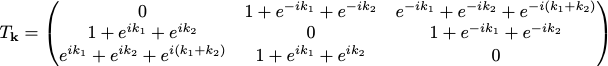 local fields in xy-plane
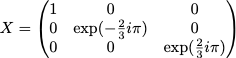 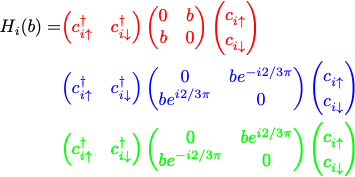 total 6x6 structure
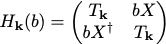 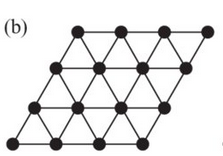 Bandstructure (3-site unit cell)
b2
b1
k=(x,0)
k=(x,-x)
Density of states
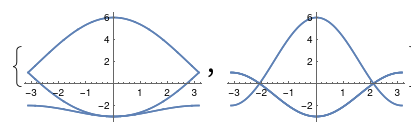 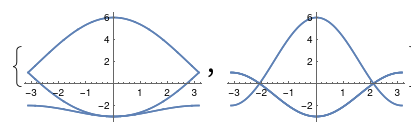 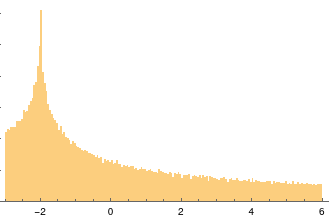 b=0
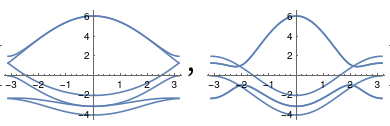 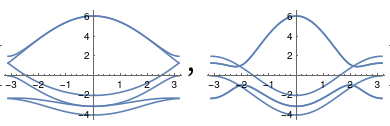 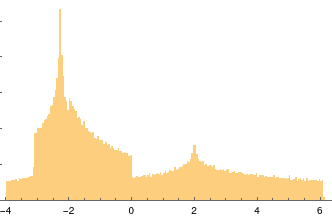 b=1
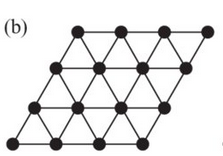 Bandstructure (3-site unit cell)
How to go back to 1-band (= 1 atom unit cell)?
b2
b1
k=(x,0)
k=(x,-x)
Density of states
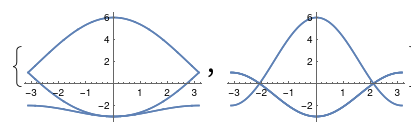 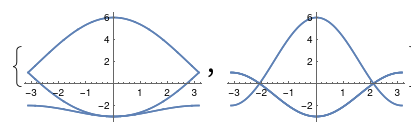 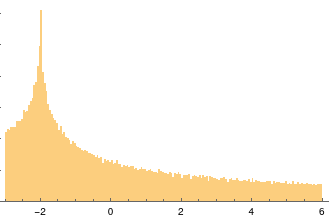 b=0
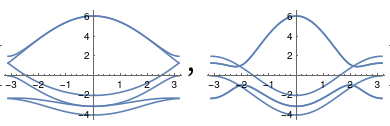 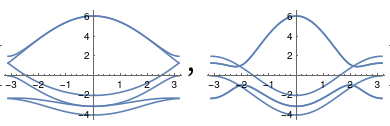 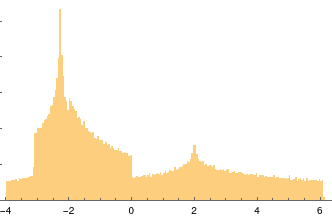 b=1
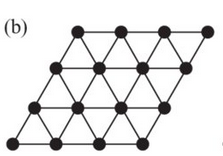 Bandstructure (3-site unit cell)
How to go back to 1-band (= 1 atom unit cell)?
b2
b1
k=(x,0)
k=(x,-x)
Density of states
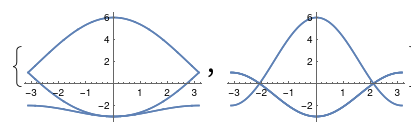 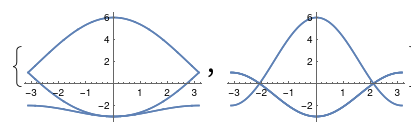 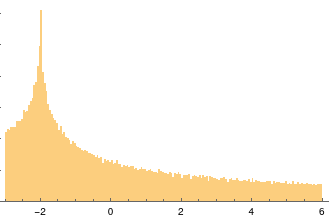 b=0
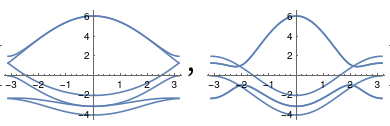 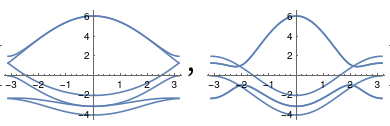 Chose the right quantity!

Dispersion             is too 'narrow'. 

Spectral function
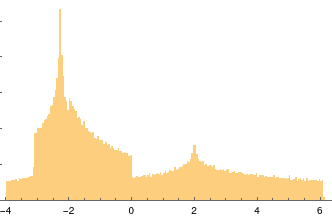 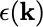 b=1
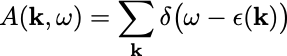 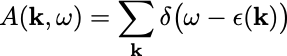 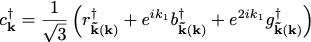 Spectral function
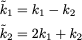 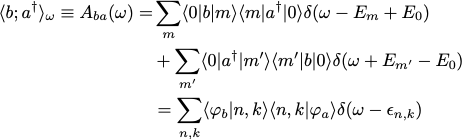 many-body (general) formalism
non-interacting electrons (1p functions)
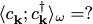 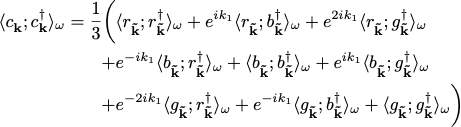 k-diagonal elements of object, which has also off-diagonal (kk') elements
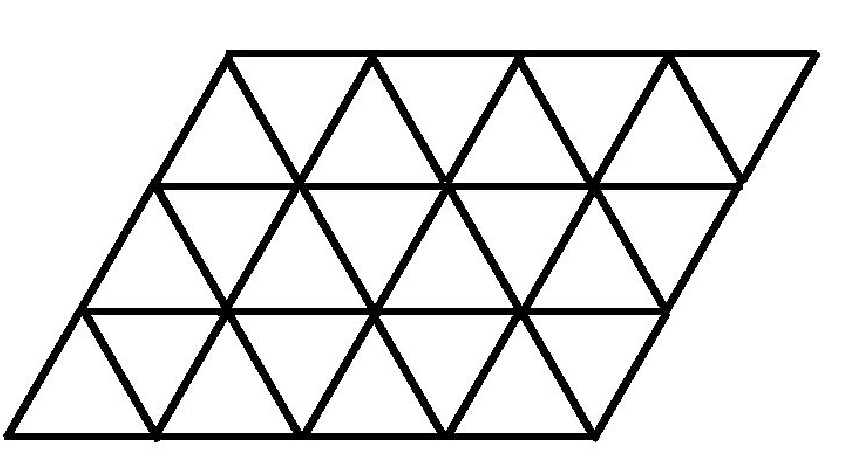 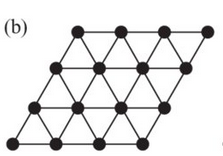 (0,1)
(1,1)
Going between different cells
b2
(0,0)
(1,0)
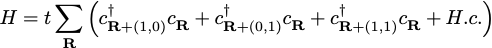 a2
Type to enter text
a1
b1
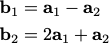 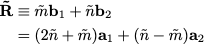 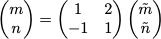 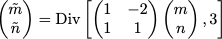 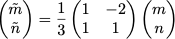 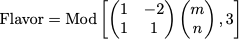 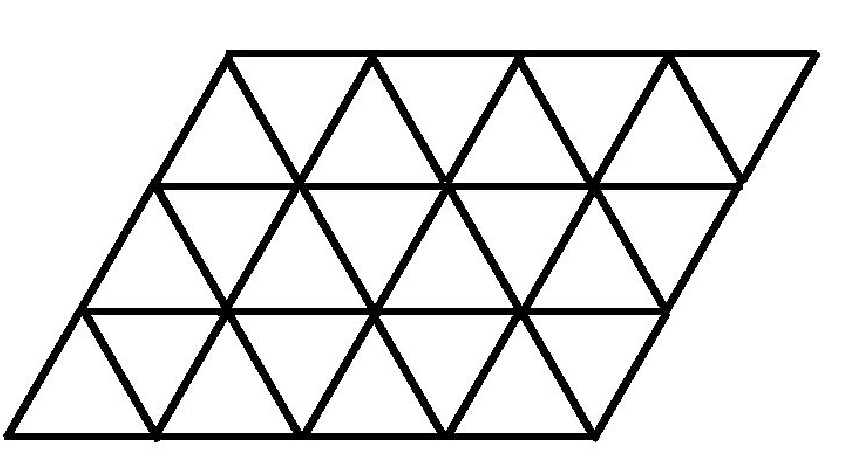 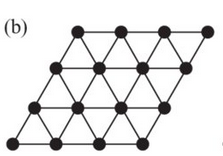 (0,1)
(1,1)
Going between different cells
b2
(0,0)
(1,0)
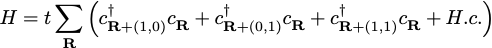 a2
Type to enter text
a1
b1
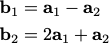 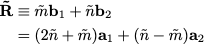 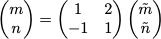 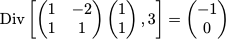 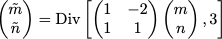 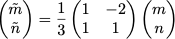 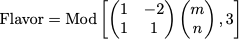 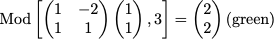 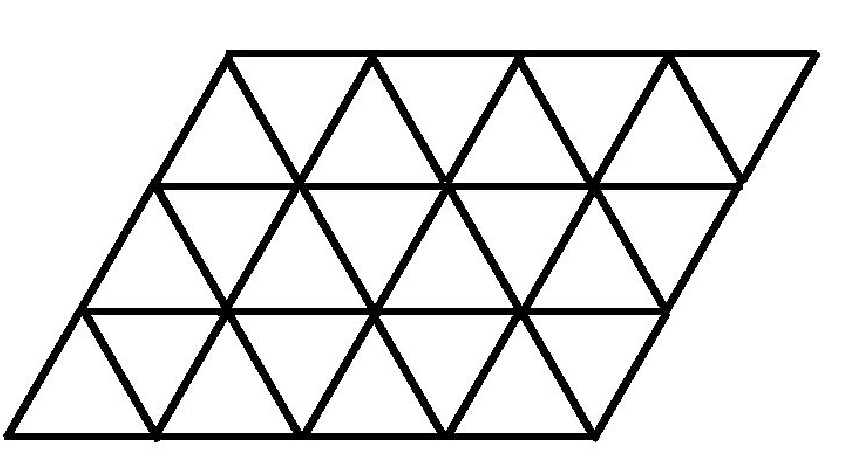 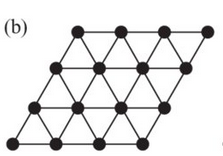 (0,1)
(1,1)
Going between different cells
b2
(0,0)
(1,0)
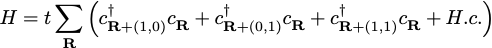 a2
Type to enter text
a1
b1
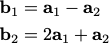 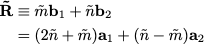 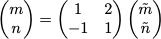 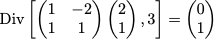 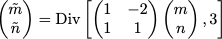 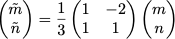 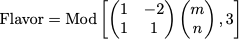 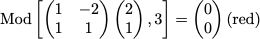 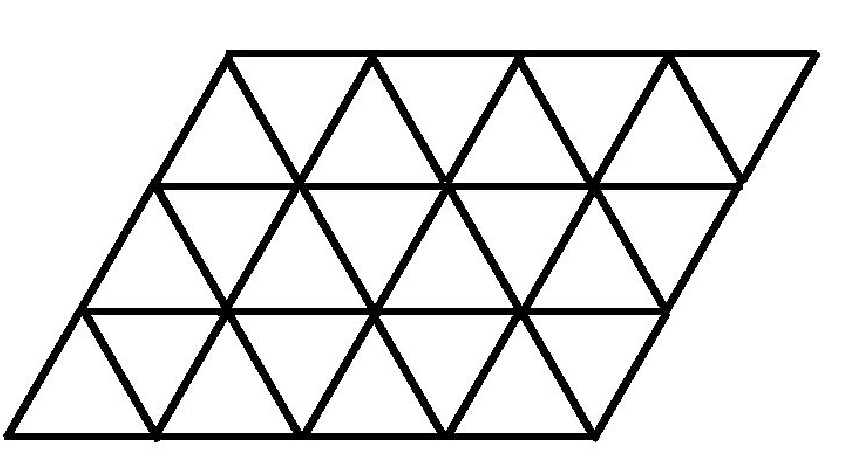 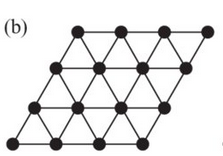 (0,1)
(1,1)
Going between different cells
b2
(0,0)
(1,0)
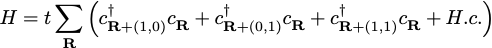 a2
Type to enter text
a1
b1
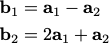 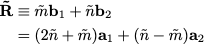 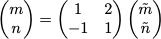 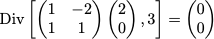 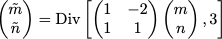 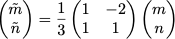 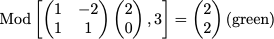 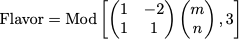 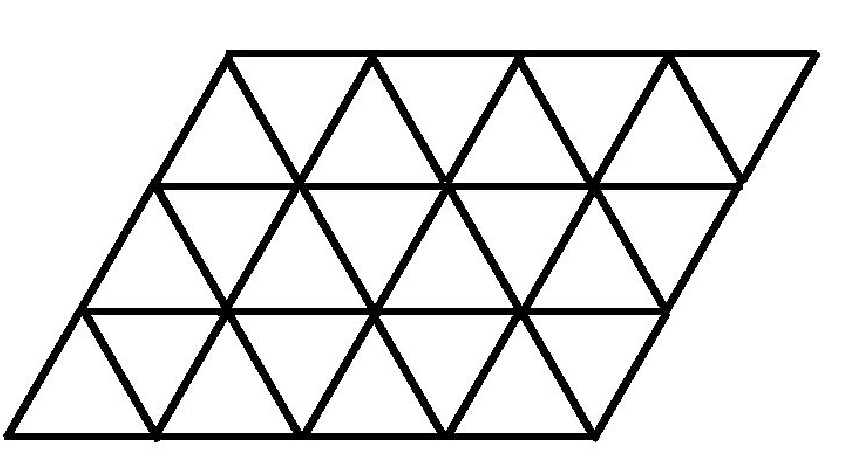 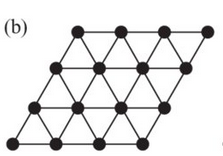 (0,1)
(1,1)
Going between different cells
b2
(0,0)
(1,0)
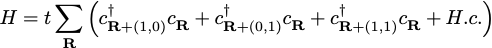 a2
Type to enter text
a1
b1
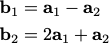 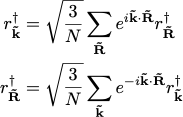 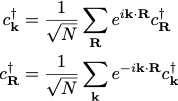 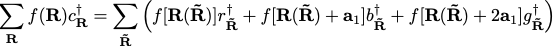 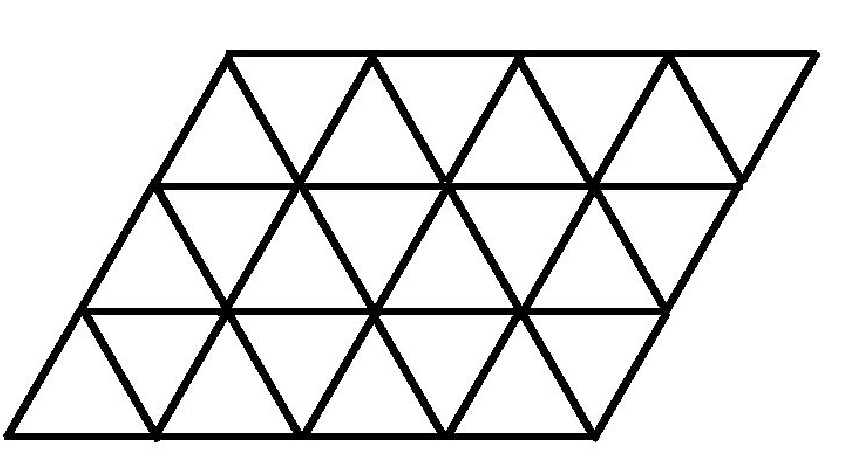 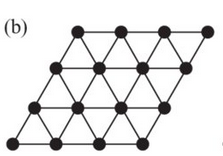 (0,1)
(1,1)
Going between different cells
b2
(0,0)
(1,0)
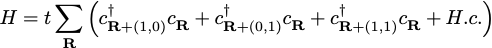 a2
Type to enter text
a1
b1
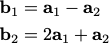 No reference to Hamiltonian
(lattice dimension) needed in principle
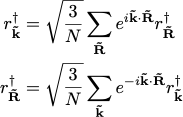 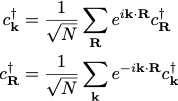 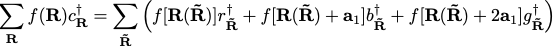 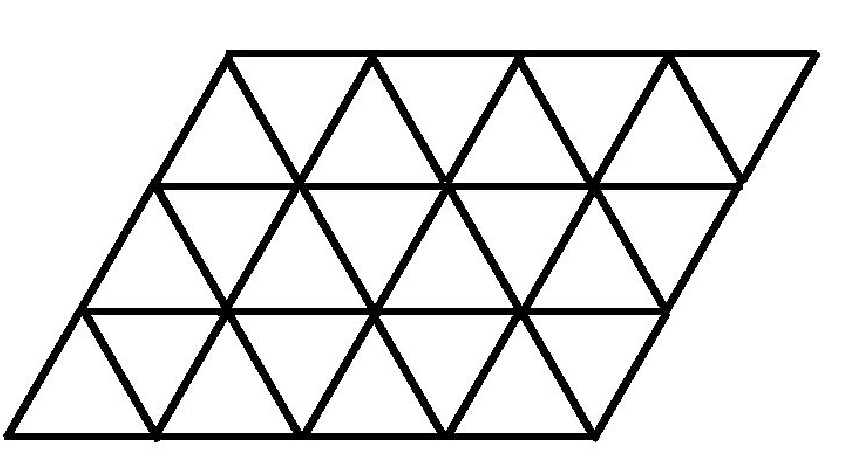 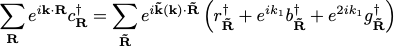 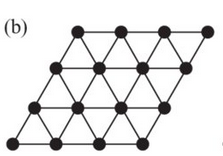 (0,1)
(1,1)
Going between different cells
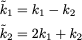 b2
(0,0)
(1,0)
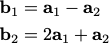 a2
Type to enter text
a1
b1
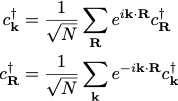 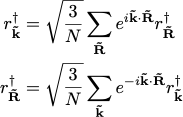 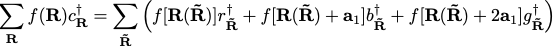 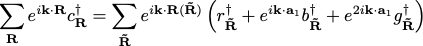 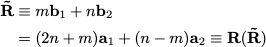 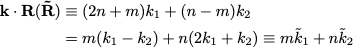 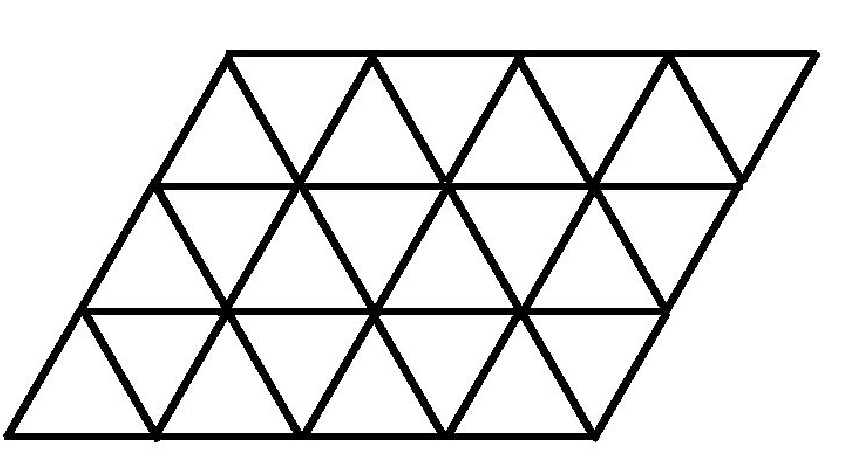 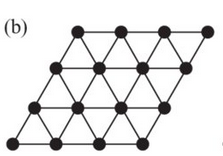 (0,1)
(1,1)
Going between different cells
b2
(0,0)
(1,0)
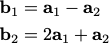 a2
Type to enter text
a1
b1
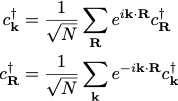 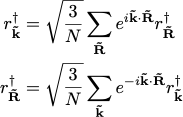 Strictly speaking we are working with covariant and contravariant tensors:
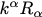 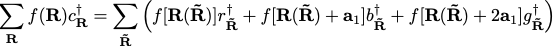 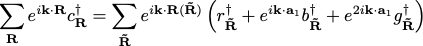 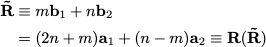 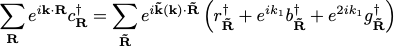 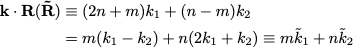 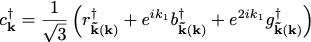 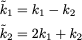 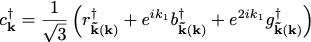 Spectral function
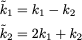 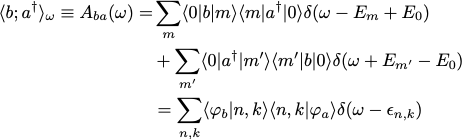 many-body (general) formalism
non-interacting electrons (1p functions)
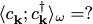 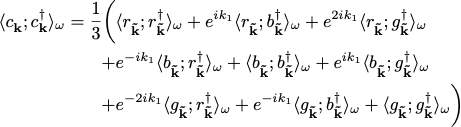 k-diagonal elements of object, which has also off-diagonal (kk') elements
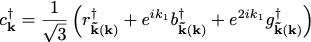 Spectral function
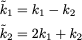 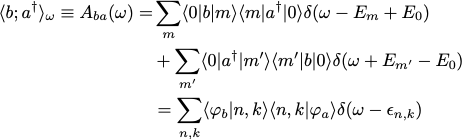 many-body (general) formalism
non-interacting electrons (1p functions)
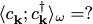 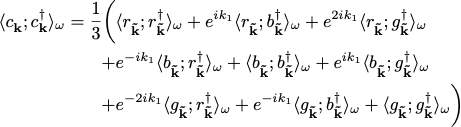 k-diagonal elements of object, which has also off-diagonal (kk') elements
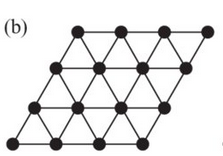 Bandstructure (3-site unit cell)
k=(x,0)
k=(x,-x)
Density of states
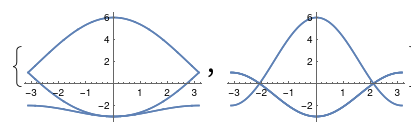 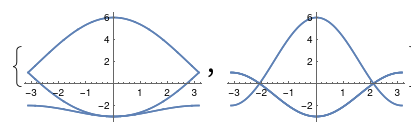 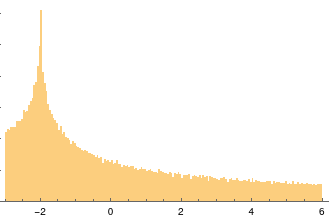 b=0
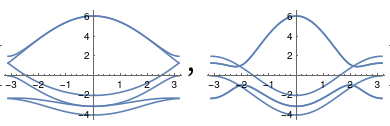 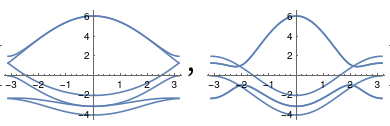 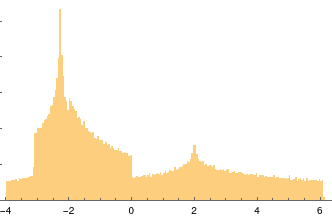 b=1
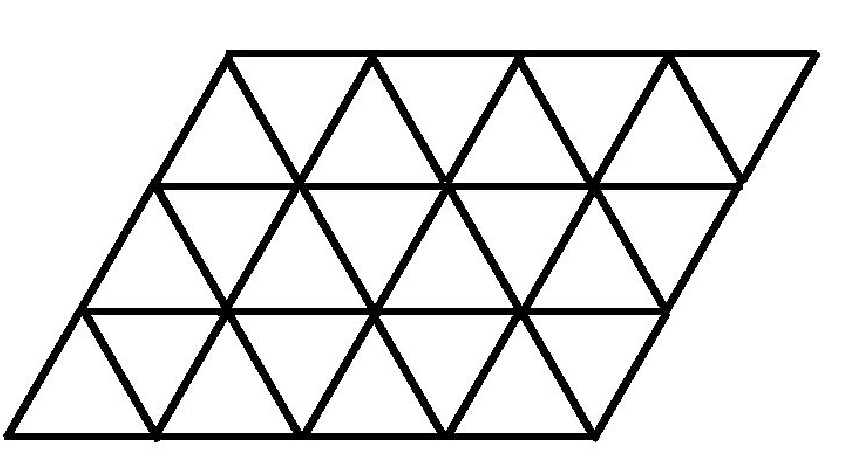 Bandstructure (1-site unit cell)
a2
Type to enter text
a1
b=0
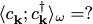 k=(x,x)
k=(x,0)
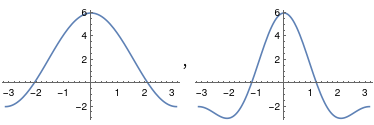 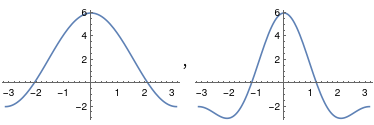 Density of states
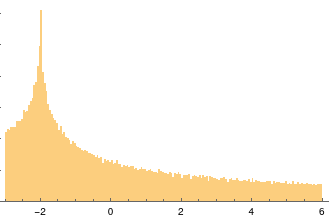 1-site cell
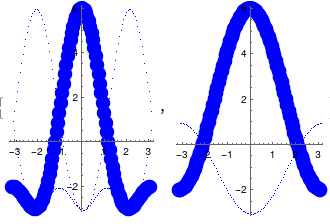 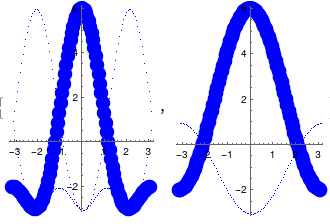 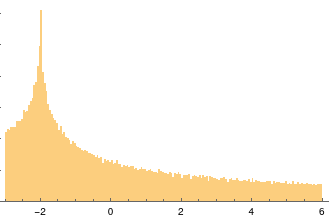 3-site cell
unfolded
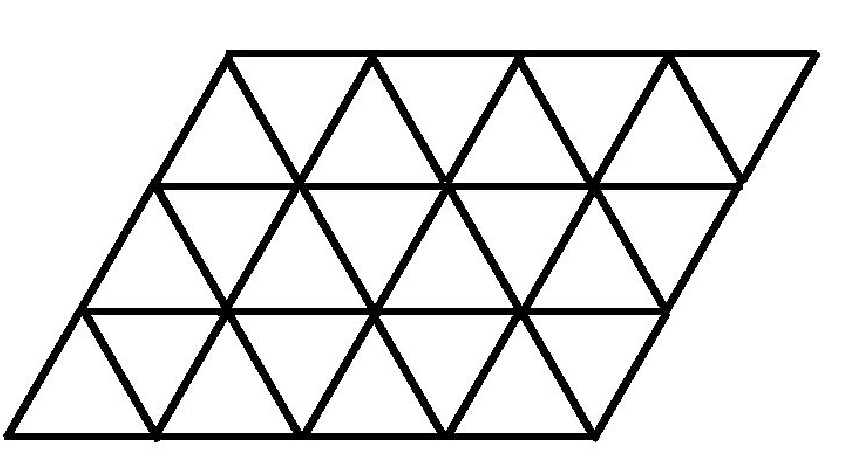 Bandstructure (1-site unit cell)
a2
Type to enter text
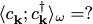 a1
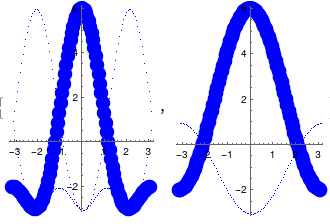 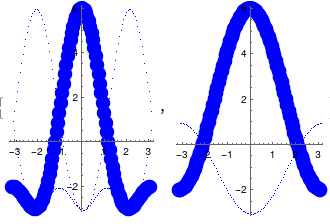 Density of states
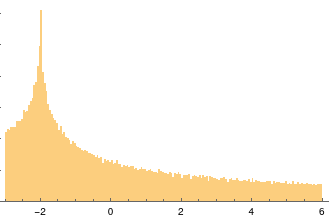 b=0
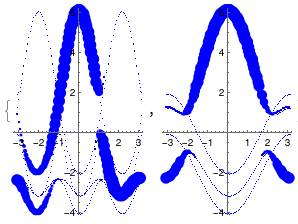 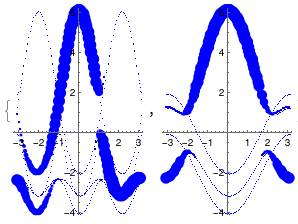 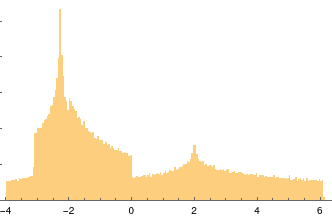 b=1
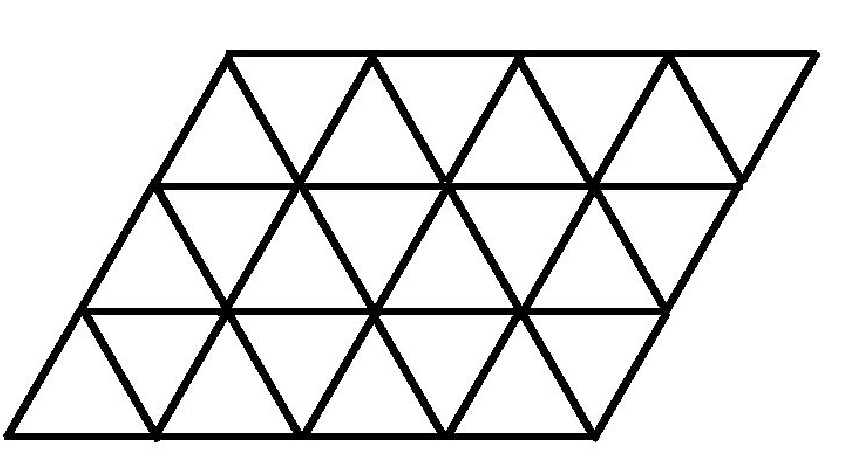 Bandstructure (1-site unit cell)
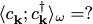 a2
Type to enter text
a1
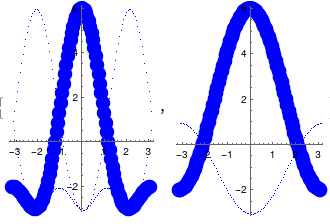 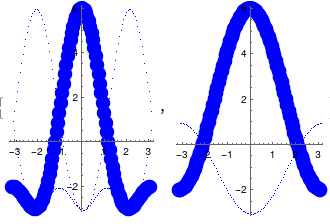 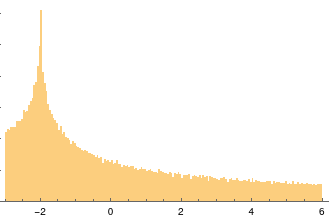 Density of states
b=0
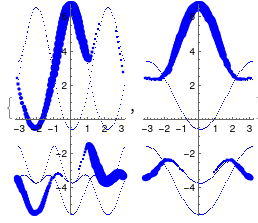 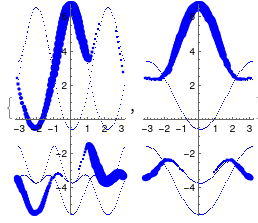 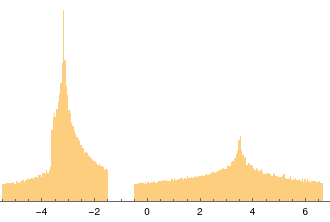 b=2.5
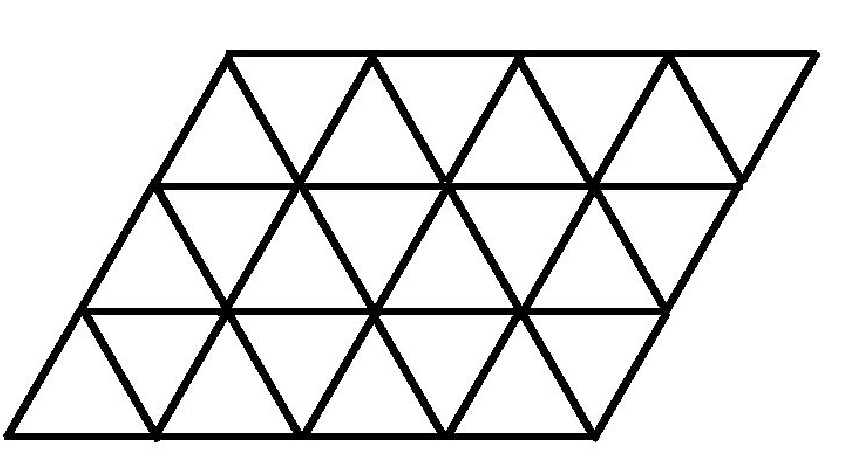 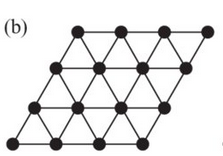 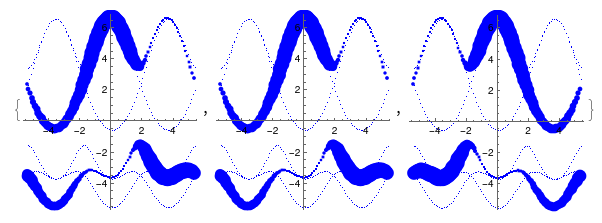 Symmetry and asymmetry (1-site unit cell)
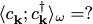 Type to enter text
k-space:
b=2.5
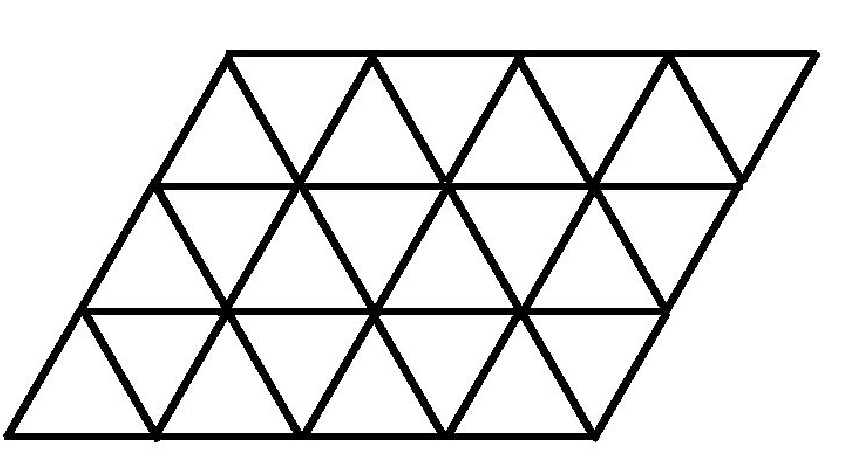 Brillouin zone folding
k-vectors coordinates:
basis vectors:
a2
Type to enter text
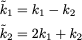 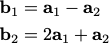 a1
1-atom unit cell:
The reciprocal lattice is also triangular
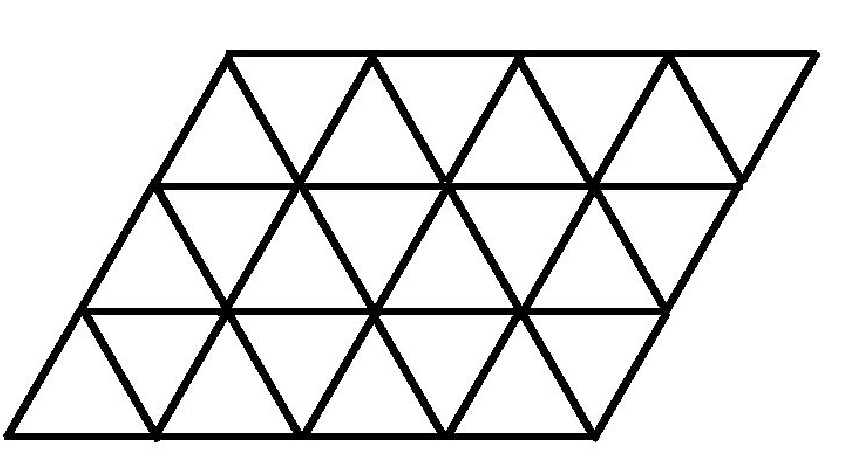 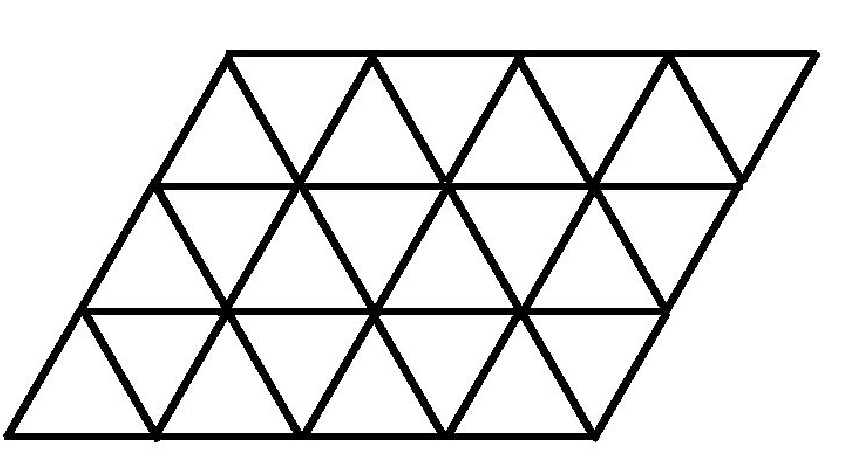 Brillouin zone folding
k-vectors coordinates:
basis vectors:
a2
Type to enter text
Type to enter text
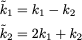 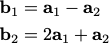 a1
1-atom unit cell:
(k-space)
Brillouin zone
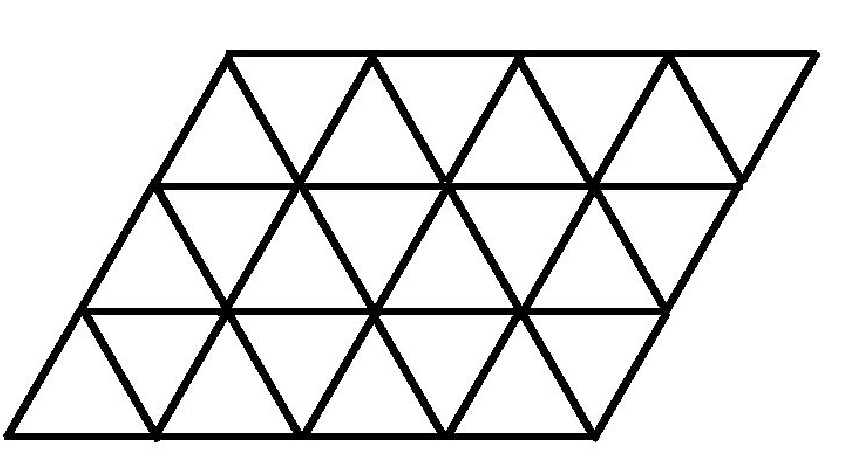 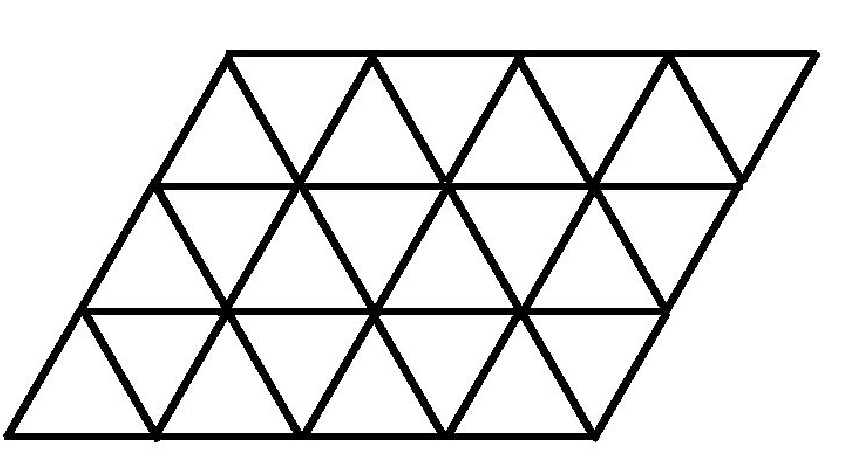 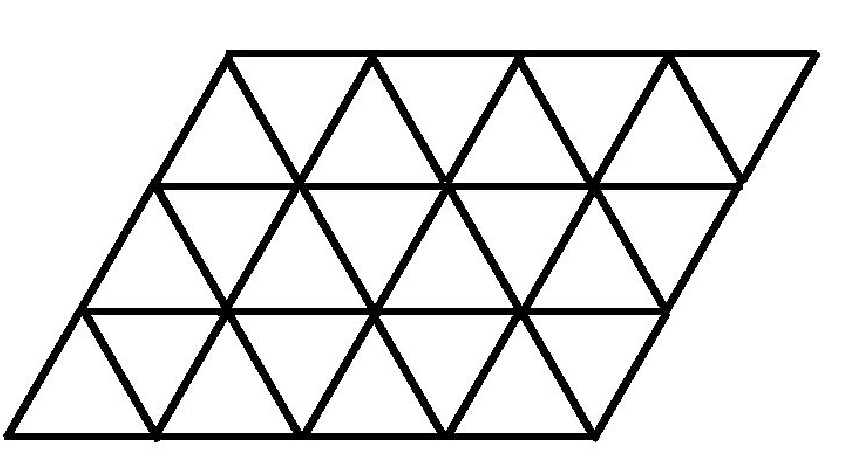 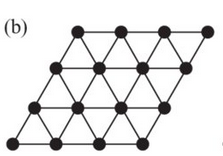 Brillouin zone folding
k-vectors coordinates:
basis vectors:
a2
Type to enter text
Type to enter text
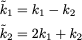 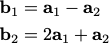 a1
1-atom unit cell:
(k-space)
3-atom unit cell (k-space):
Brillouin zone
The small BZ is 1/3 of the large BZ.
3-atom unit cell (lattice):
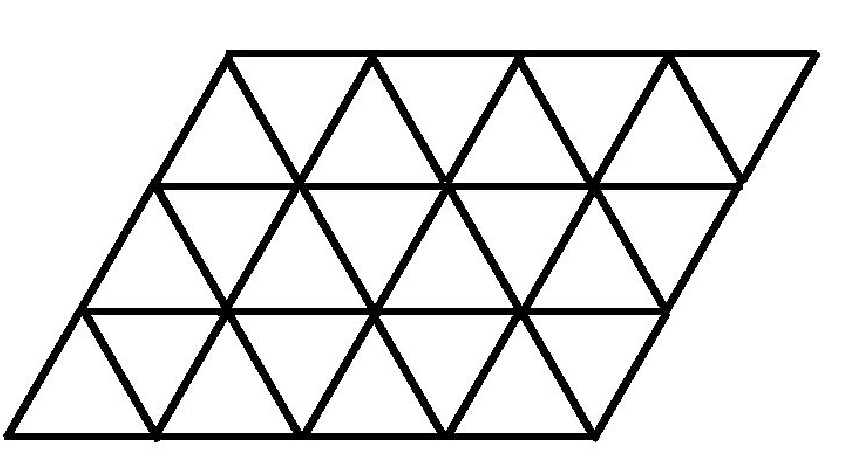 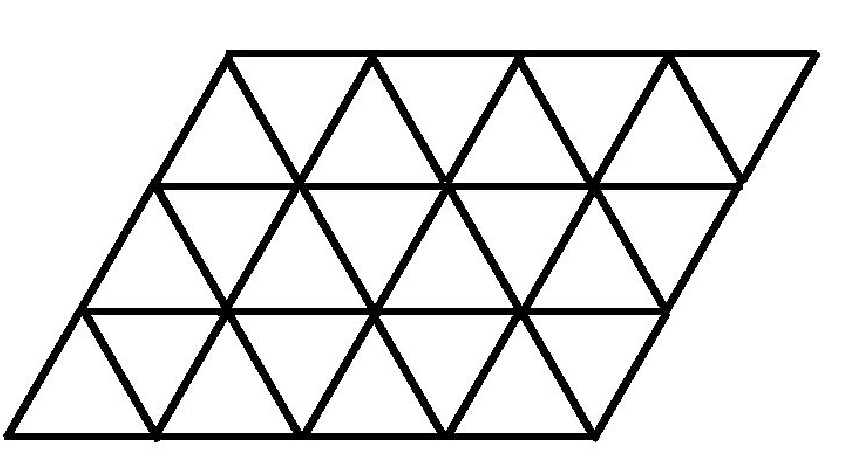 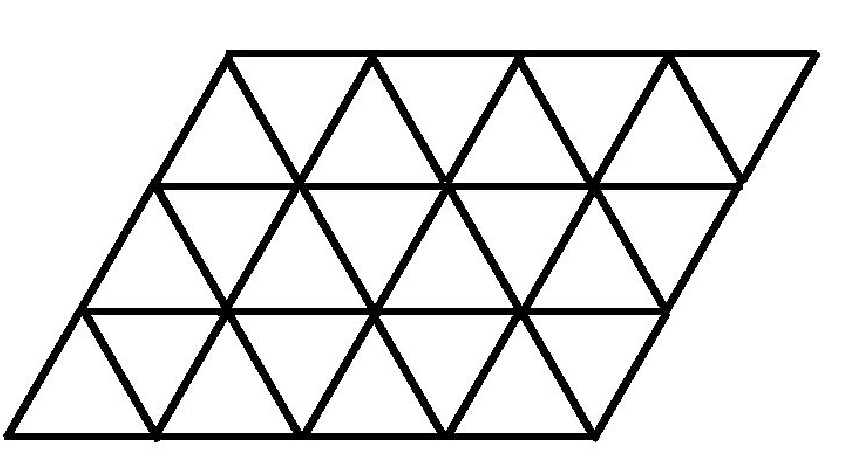 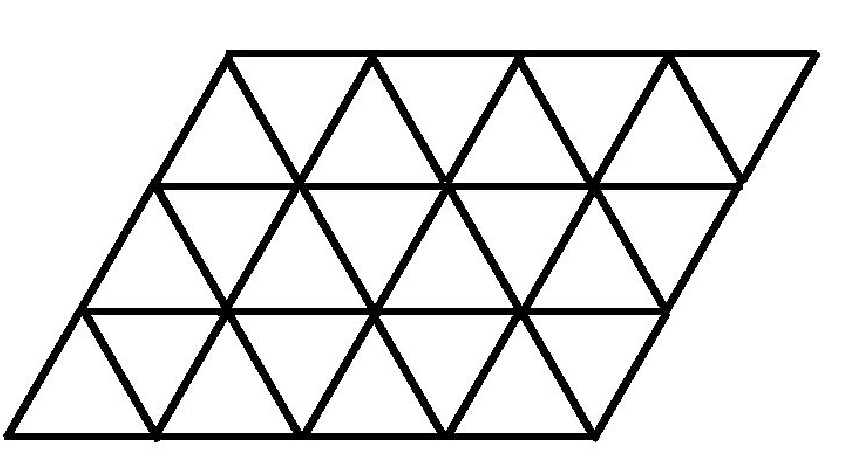 Brillouin zone folding
k-vectors coordinates:
basis vectors:
a2
Type to enter text
Type to enter text
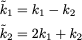 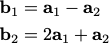 a1
1-atom unit cell:
(k-space)
3-atom unit cell (k-space):
Brillouin zone
For each point in the small (blue) BZ there are 3 points in the large BZ. 

Band folding: 1 -> 3 bands

Band unfolding: 3 bands (+ off diagonal elements) @ k-point in small BZ
-> 3 k-points in large BZ
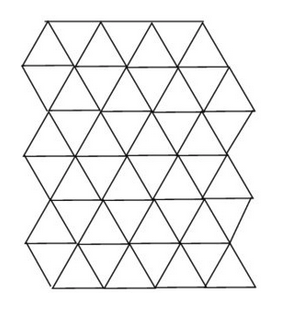 An alloy on triangular lattice
generate random binary potential
in the supercell
How to average over different realizations of the disorder?

How to get a 'bandstructure' in the elementary (1-atom) unit cell?
Brute force approach - many realizations of disorder
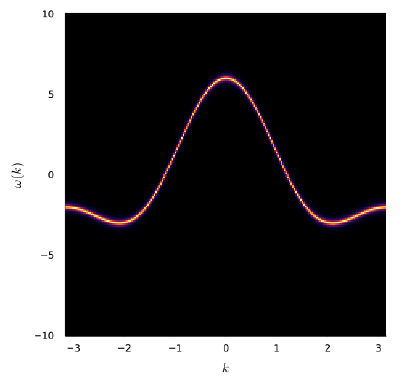 no disorder
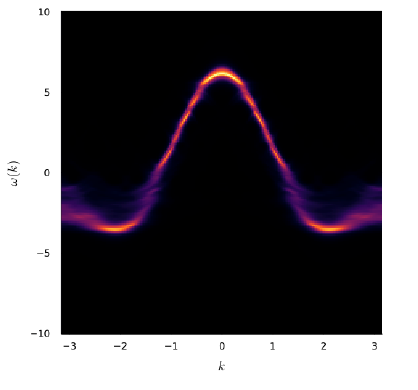 weak disorder
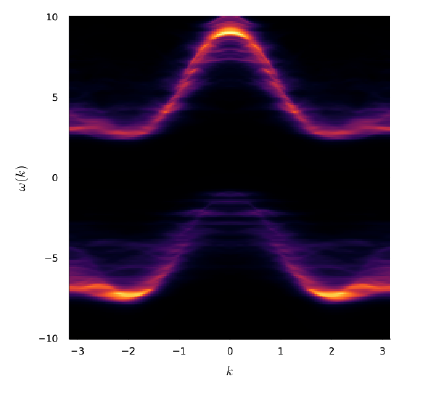 strong disorder
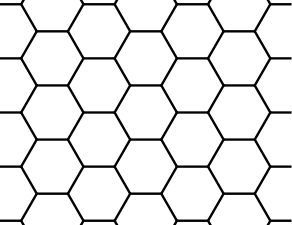 Lattice <-> continuum (theo <-> exp)
Lattice models 'live' on k-space torus <-> materials live in non-compact k-space ?
(0,-1)
(-1,0)
a
b
(0,0)
Bring in the structure of the underlying orbitals.
A
B
(1,0)
(0,1)
A:   s=(2/3,1/3)
B:   s=(1/3,2/3)
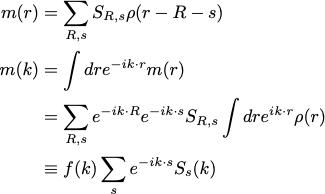 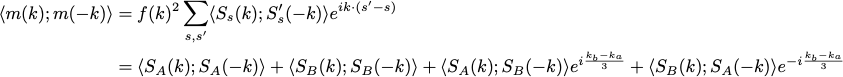 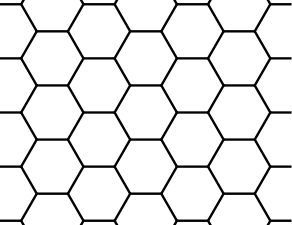 Lattice <-> continuum (theo <-> exp)
Lattice models 'live' on k-space torus <-> materials live in non-compact k-space ?
(0,-1)
(-1,0)
a
b
(0,0)
The model correlation functions capture long wavelength behavior (k inside the 1st BZ).
The matrix elements encode the short wavelength behavior (variation between BZs).
A
B
(1,0)
(0,1)
A:   s=(2/3,1/3)
B:   s=(1/3,2/3)
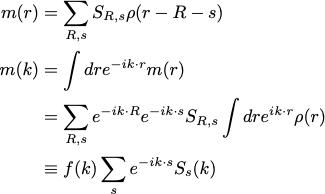 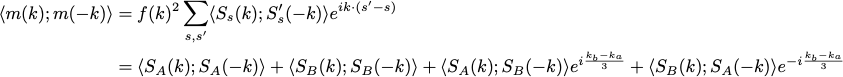